PASSAGE EN VILLE DES MEDICAMENTS RETROCEDABLES
 - ACCOMPAGNEMENT DES ÉQUIPES OFFICINALES PAR LES ÉQUIPES HOSPITALIÈRES : 
exemple du Lanadélumab (Takhzyro®)
Service du REIPO : Roland C., Cambon A.
Service des rétrocessions : Eyvrard F.
Centre de compétences des angio-oedèmes à kinine (CCAK)  : Sailler L., Jouglen J.
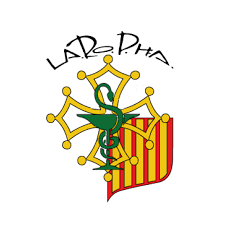 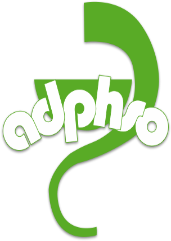 Journées ADPHSO-LAROPHA
8 au 10 septembre 2021
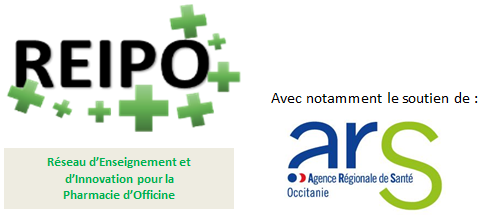 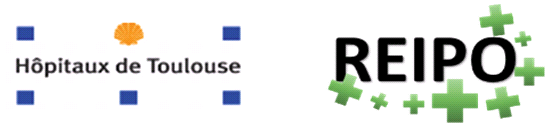 1
[Speaker Notes: Consignes : présentation le jeudi 9 septembre à 14h00/ 1O min + questions

Bonjour à tous, 

Je vais vous présenter une action mis en place dans le cadre d’un ACCOMPAGNEMENT DES ÉQUIPES OFFICINALES PAR LES ÉQUIPES HOSPITALIÈRES DU CHU de Toulouse lors du passage en ville d’un médicament retrocedable. Nous allons prendre l’exemple du Takhzyro.

Pour ma part, je suis Christel Roland et je fais partie du service du REIPO. Cette action a été mise en place par le Pr Sailler L qui est médecin au centre de compétences des angio-oedemes à kinines, le Dr Jouglen qui est notamment le pharmacien référent du centre de compétence, le Dr Eyvrard qui est pharmacien responsable des rétrocessions au CHU de Toulouse et le Dr Cambon qui est dans le service du REIPO.]
Lanadélumab (Takhzyro®) - Contexte
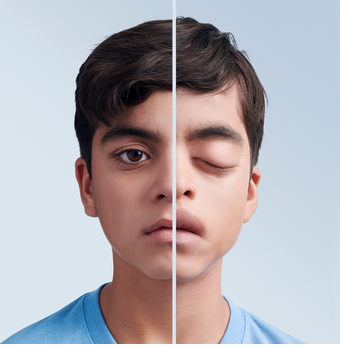 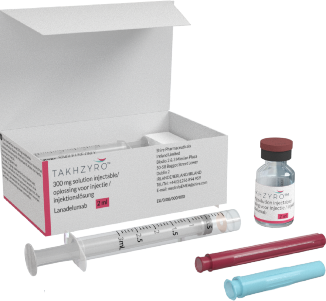 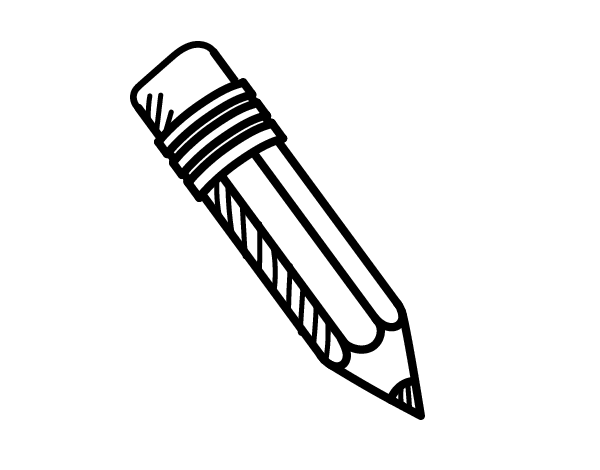 Traitement de fond de l’angio-oedème héréditaire
Maladie rare, médicament orphelin
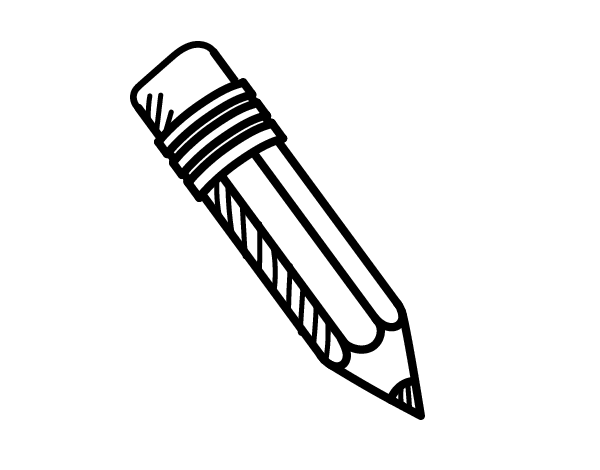 Spécialités onéreuses
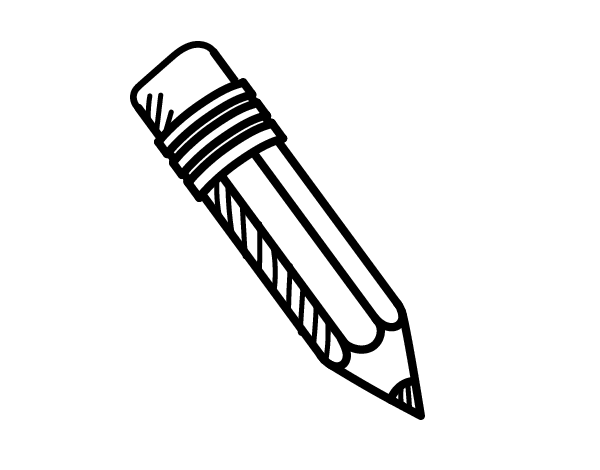 Octobre 2018
Avril  2021
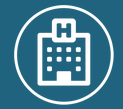 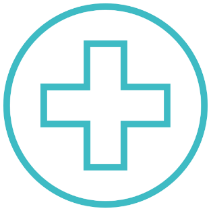 délivrance hospitalière : rétrocession
délivrance en pharmacie d’officine
Pas de stockage d’avance
2
[Speaker Notes: La Lanadélumab (Takhzyro) est un Ac monoclonal indiqué pour la prévention des crises récurrentes d’angio-oedeme héréditaire chez les patients à partir de 12 ans. Il s’agit d’une maladie rare puisque la prévalence est entre 1 cas pour 10 000 et 1 cas pour 500 000 habitants selon le type mais potentiellement fatal. On parle en effet « d’épée de Damocles », les crises survenant de manière spontanée et pouvant amener au décès. Il s’agit d’un traitement de fond de 2eme intention si les patients sont intolérants ou insuffisamment contrôlés par des traitements préventifs de 1ère intention bien conduits.

Le Takhzyro a d’abord obtenu une ATU de cohorte effective en octobre 2018 et était disponible aux services de retrocession à l’hopital. Depuis le 1er avril 2021 ce médicament n’est plus rétrocédable et la délivrance est réalisée en pharmacie d’officine il est donc peu connu des pharmacien d’officine. De plus, il s’agit d’un médicament onéreux avec un prix à 11 853 € la seringue (TTC) ce qui représente un coût mensuel de 23 700€. Le nombre de patient concerné étant faible, les pharmacies d’officine n’ont pas de stock d’avance et le commande au cas par cas.

Questions pour Julien et Frédérique : Est-ce que je parle de l’inquiétude des médecins des centres de compétences de ne voir les patients que 1 fois / an et de ne plus avoir le feed-back des pharmaciens hospitaliers lors des délivrances en retrocession ?
FE : ça me semble faire partie du contexte, je dirais que oui (si tu as le temps)


Source des dates : Commission de la transparence : https://www.has-sante.fr/upload/docs/evamed/CT-17546_TAKHZYRO_PIC_INS_Avis3_CT17546.pdf / diaporama réunion]
Objectif
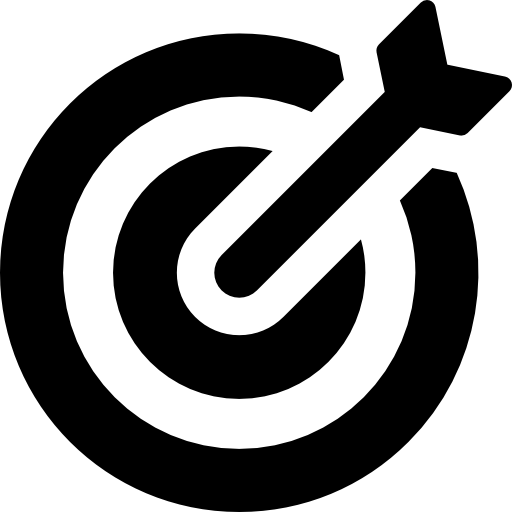 Mettre en place une stratégie d’accompagnement des pharmaciens d’officine lors du passage en ville du Lanadélumab.
Centre de compétences des angio-oedèmes à kinine (CCAK)
Equipes pharmaceutiques
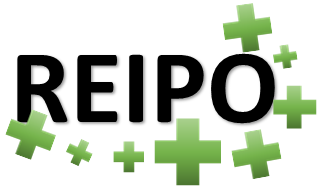 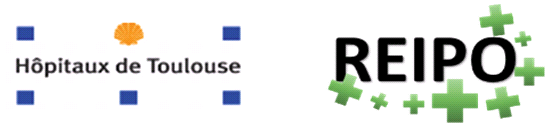 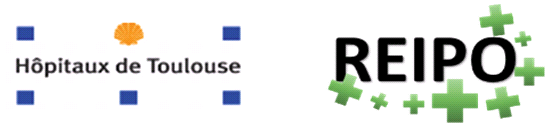 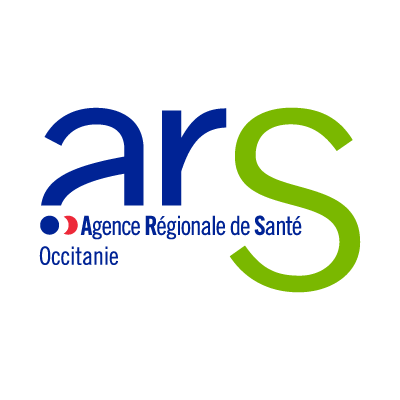 3
[Speaker Notes: les équipes pharmaceutiques hospitalières du CHU de Toulouse ont donc sollicité les médecins du centre de compétences de Toulouse afin d’accompagner les pharmaciens d’officine lors du passage en ville. C’est ainsi que le REIPO s’est associé à l’action, une de ses missions principales étant le lien ville-hôpital. Il a permis d’appuyer les équipes pour mettre en place la stratégie d’accompagnement.

FE : à valider avec Julien, mais il me semble que c’est plutôt Julien qui a été à l’initiative et a sollicité L Sailler, suite à son OK il nous a sollicité ensuite (REIPO + Rétro)]
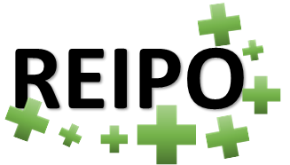 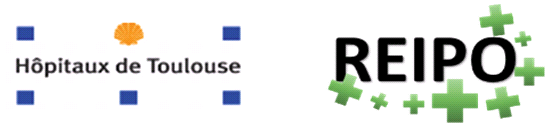 Mise en place de l’accompagnement
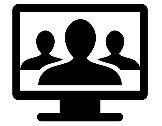 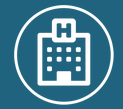 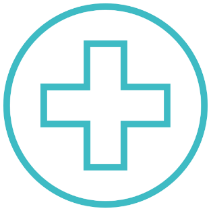 Rétrocession : chaque patient à identifié une pharmacie d’officine dédiée
Invitation des pharmaciens à participer à la formation 1 mois avant le passage en ville
Formation élaborée par le pharmacien et le médecin hospitalier du centre de compétences des angio-oedèmes à kinine
4
[Speaker Notes: L’unité de rétrocession a tout d’abord expliqué à chaque patient sous Lanadélumab le changement de circuit pour leur médicament et les a invité à identifier une pharmacie d’officine dédiée .

Tous les PO ont ensuite été contactés et invités à une formation un mois avant le passage en ville du médicament avec l’appui du REIPO.

La formation à destination des officinaux (pharmaciens et préparateurs) a été élaborée par le pharmacien et le médecin hospitaliers du centre de compétences des angio-oedèmes à kinine (CCAK) de l’établissement. 

Une fiche pratique d’aide à la dispensation a aussi été créée par ce pharmacien, l’unité de rétrocession et le REIPO.]
Formation
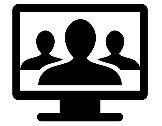 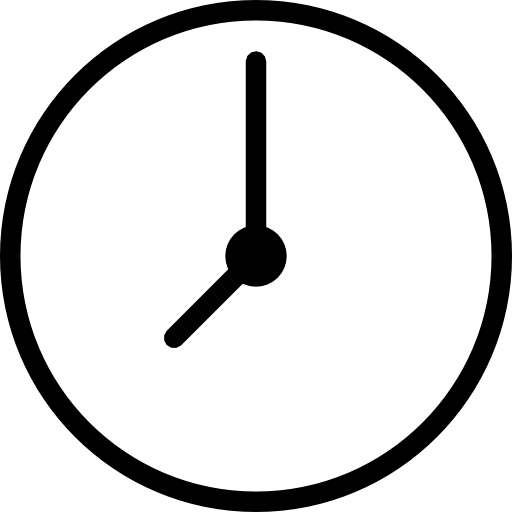 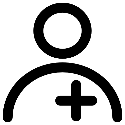 un pharmacien et un médecin du CCAK 
un pharmacien de la rétrocession 
REIPO
Webinaire
90 min
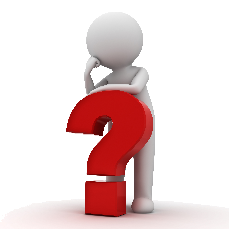 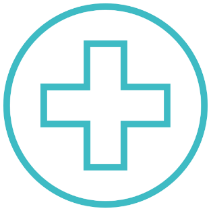 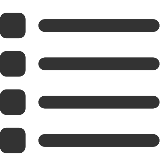 3 pharmaciens d’officine 
= 
100 % des patients suivis au centre de compétence
Réponses aux 
questions
Rôle du CCAK dans le suivi des patients ; 

Rappel sur la pathologie et le médicament ; 

Conseils de bon usage.
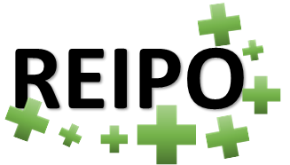 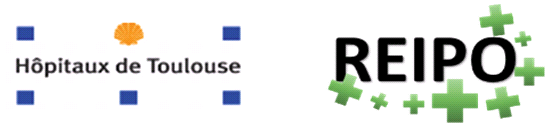 5
[Speaker Notes: La formation à été réalisé à distance sous forme de webinaire. Il a duré 90 minutes et impliquait un pharmacien et un médecin du CCAK, un pharmacien de la rétrocession et le REIPO.
Au total les 3 pharmacies d’officines contactées se sont connectées ce qui représente 100 % des patients suivis au centre de compétence. 

La formation a permis de présenter
- la pathologie et le rôle du Centre de compétences des angio-oedèmes à kinine (CCAK) dans le suivi des patients ; 
- le médicament en faisant un rappel sur l’indication, le positionnement dans la stratégie thérapeutique, la posologie, les modalités d’administration, les effets indésirables et les modalités de conservation ; 
les conseils de bon usage à dire au patient lors de la délivrance en cas d’oubli de prise, rappeler l’importance de l’observance, etc. 

A la fin de la formation, il y a eu un temps d’échange permettant de répondre aux questions des pharmaciens d’officine.]
Lien ville-hôpital
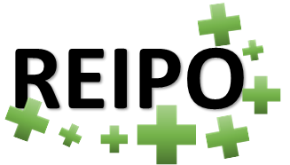 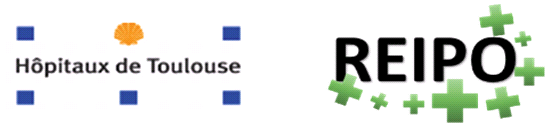 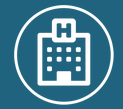 Outils mis à disposition à l’issue de la formation
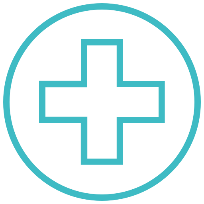 Fiche pratique d’aide à la dispensation et au suivi
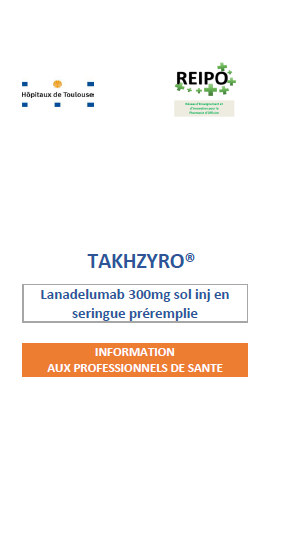 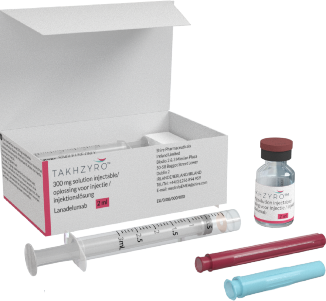 Dispensation et suivi des patients
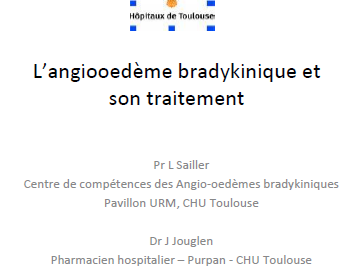 Signaler toute difficulté rencontrée par les patients aux référents du CCAK
décalage de délivrance
récurrences d’événements cliniques
Accès au diaporama de la formation
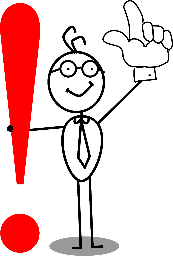 Transmission de la 
dernière date de venue en rétrocession de leur patient
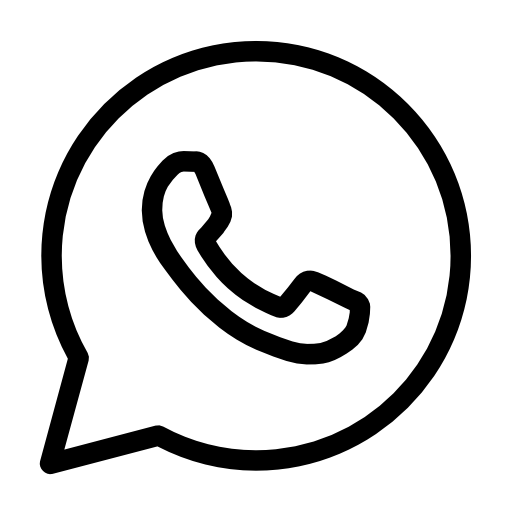 Transmission des contacts des référents du CCAK
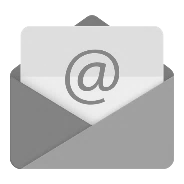 6
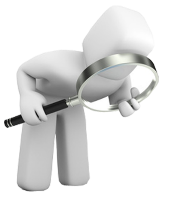 [Speaker Notes: Pendant la formation, nous leur avons également présenter les outils qui seraient mis à leur disposition à savoir
Une fiche pratique d’aide à la dispensation créée par l’ensemble des acteurs 
Le diaporama de la formation 
Les contacts des référents du centre de compétence
Puis à distance de la formation nous leur avons envoyé la dernière date de venue du patient à la rétrocession afin qu’ils connaissent la date approximative de la venue du patient dans leur officine.

Un des rôles majeur du pharmacien d’officine en plus d’assurer la dispensation et le suivi des patients est de signaler toutes difficultés rencontrées par les patients aux référents du CCAK ; par exemple un décalage de délivrance ou une récurrence d’évènements cliniques ou indésirables.

Ce type de réunion permet donc de renforcer le lien ville-hopital qui existe déjà mais qui n’est pas aussi fluide. Habituellement le pharmacien d’officine est en relation avec le medecin traitant mais moins avec les spécialistes à l’hopital. Créer une nouvelle relation et mettre les contacts en relation direct notamment les officinaux envers l’hopital]
Lien ville-hôpital
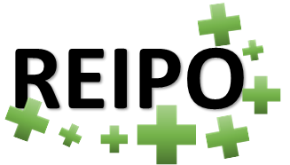 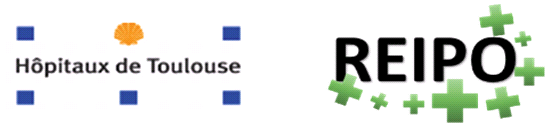 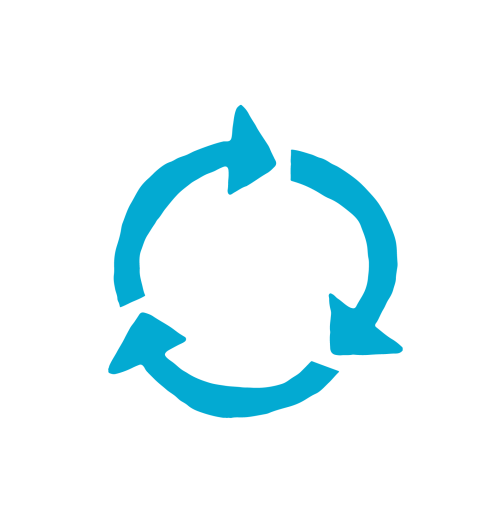 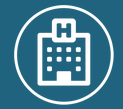 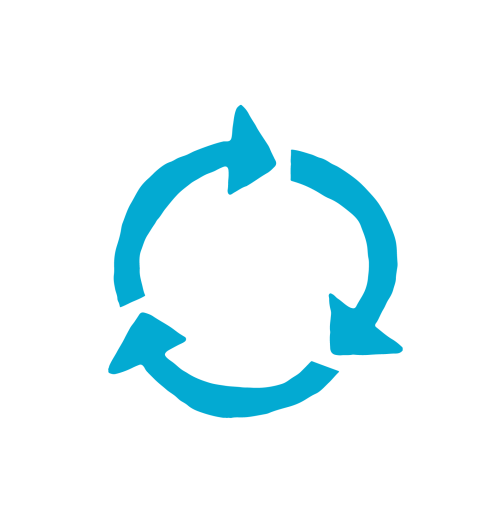 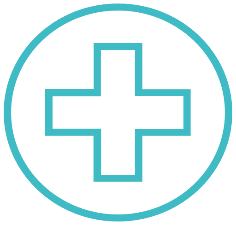 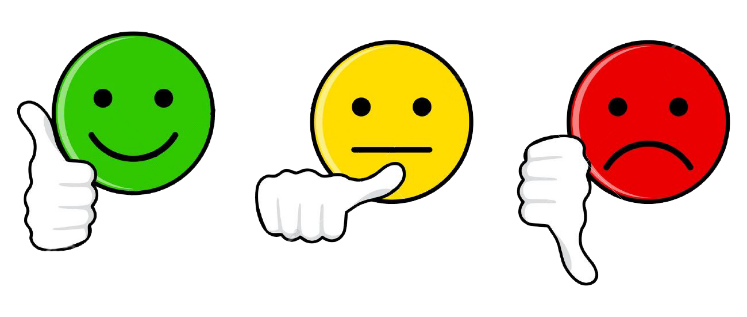 Satisfaction des professionnels de santé
Hospitaliers : suivi du patient
Officinaux : accompagnement
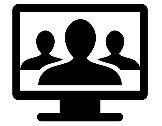 Formation webinaire : organisation et diffusion facilitées
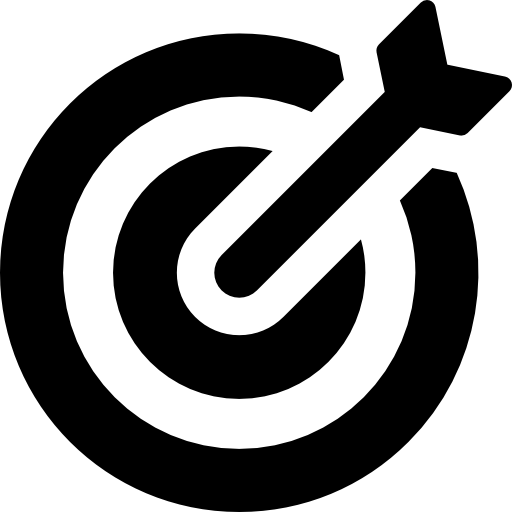 Accompagnement du passage en ville prévu pour d’autres spécialités rétrocédables
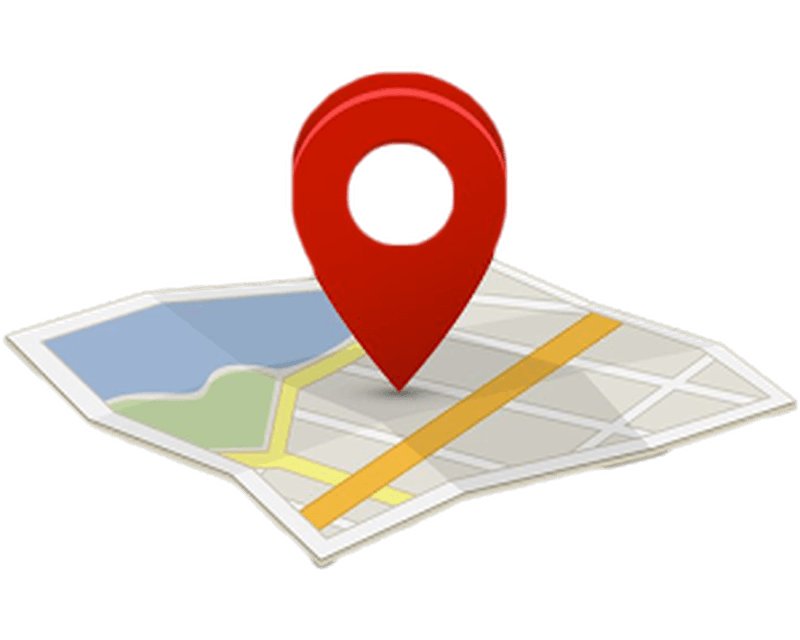 Rapprochement avec CCAK de Nîmes et Montpellier en prévision
7
[Speaker Notes: Au final, on a pu constater que ce lien ville-hôpital a été très apprécié autant par les acteurs hospitaliers que les officinaux. 
Les pharmaciens d’officine nous ont fait la suggestion d’organiser une 2eme formation pour le reste de leur équipe, en suggérant qu’elle soit plus courte et en dehors des horaires d’ouverture de la pharmacie

Depuis cette réunion, chaque pharmacie d’officine a vu les patients et délivré le traitement chaque mois. Il n’y a pas eu de difficultées remontées par les patients ni d’hospitalisation. 
Le temps nous diras si les médecins du CCAK ont eu le feed-back des pharmaciens d’officine/sont satisfaits ……………..

Le format «  webinaire » a facilité l’organisation et la diffusion de la formation.

Du coup, ce format sera repris pour accompagner le passage en ville d’autres spécialités rétrocédables ou pour mettre en place un accompagnement similaire pour des maladies rares peu rencontrées dans les pharmacie d’officine. 

A VALIDER : Actuellement, par exemple, un groupe de travail est en cours pour discuter du suivi des patients en ville atteints de la maladie de Wilson.
FE : OK. Vous pouvez aussi dire qu’une organisation similaire avait été envisagée pour le cannabis médical, mais finalement pas retenue puisque l’ANSM a décidé de centraliser les transitions hôpital-ville (en lien avec une autre com orale qui sera présentée sur le cannabis médical, par Claire Monpagens).

HELIMBRA dans l’hemophilie ou l’organsiation nationale il y a plus de ressource et donc un trvaail supplémentaire auprès des officinaux, ici comblé le vide.
Claire : hemophilie maladie rare mais 1 cas / 5000 incidence mais assez importante et assez grosse organisation médicale de prise en charge et association de patient très présent = organisation definie par les centres de références pour mettre en place l’accompagnement du passage en ville (fait par la filiere maladie rare, mieux organisé, plus à l’initiative, plus de moyen, association de patient en lien avec les labos, plus encadré) HELIMBRA.

Nous allons nous rapprocher des CCAK de Nimes et Montpelier pour voir quel organisation ils ont mis en place de leur côté. Nous pourrions éventuellement répliquer ce process. 

https://marih.fr/pathologies/angioedemes-a-kinines/]
Merci pour votre attention
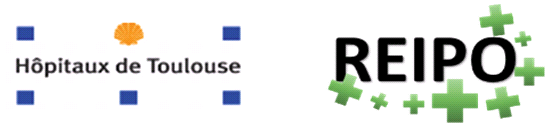 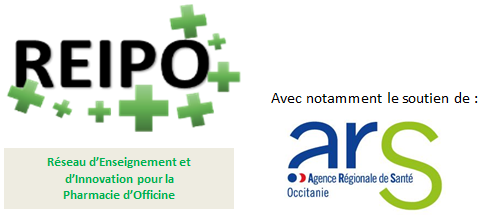 Contact : 
jouglen.j@chu-toulouse.fr
eyvrard.f@chu-toulouse.fr
reipo@chu-toulouse.fr
Pour prendre connaissance des autres actions du réseau en Occitanie et sur la zone transfrontalière :
www.reipo.fr
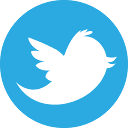 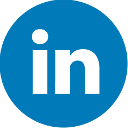 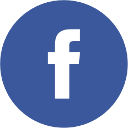 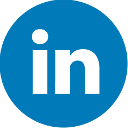 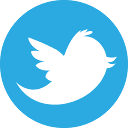 8
[Speaker Notes: Je vous remercie de votre attention et suis disponible pour répondre à vos questions.

A VALIDER : met-on un mail de contact : celui de Julien (proposition faite dans la diapo) ?
FE : Vous pouvez mettre le mail de Julien, du REIPO et le mien si vous voulez ?]
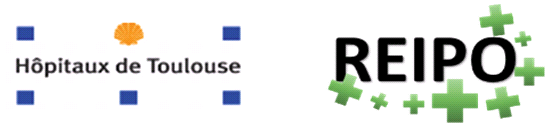 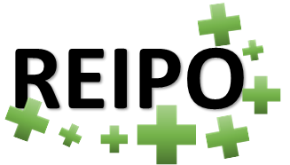 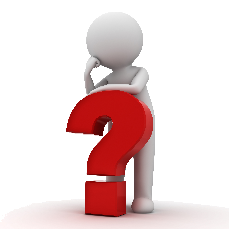 9